E11004 Carolina Trunk WZ 01/03 Rehabilitation ProjectRequest for Exemption from Competitive Bidding
Todd Martinez, P.E. 
Project Manager


Yang Zhang, P.E. 
Design Manager
Council Item#: 802
Date: November 10, 2021
Mingus Mapps, Commissioner
Michael Jordan, Director
PROJECT OVERVIEW
Project Location
 SW Portland
 Crossing beneath highway I-5 

CAROLINA TRUNK WZ 01/03
 Built in 1930s
 42-in Horseshoe-shaped Concrete Pipe
 Approx. 1,600 ft  long
 
PROJECT SCOPE
 Rehabilitate the existing trunk crossing I-5
 Install a new trunk crossing I-5 parallel to existing trunk
 Replace the existing downstream trunk
 Rehabilitate the existing upstream trunk
 Separate sanitary sewer and stormwater
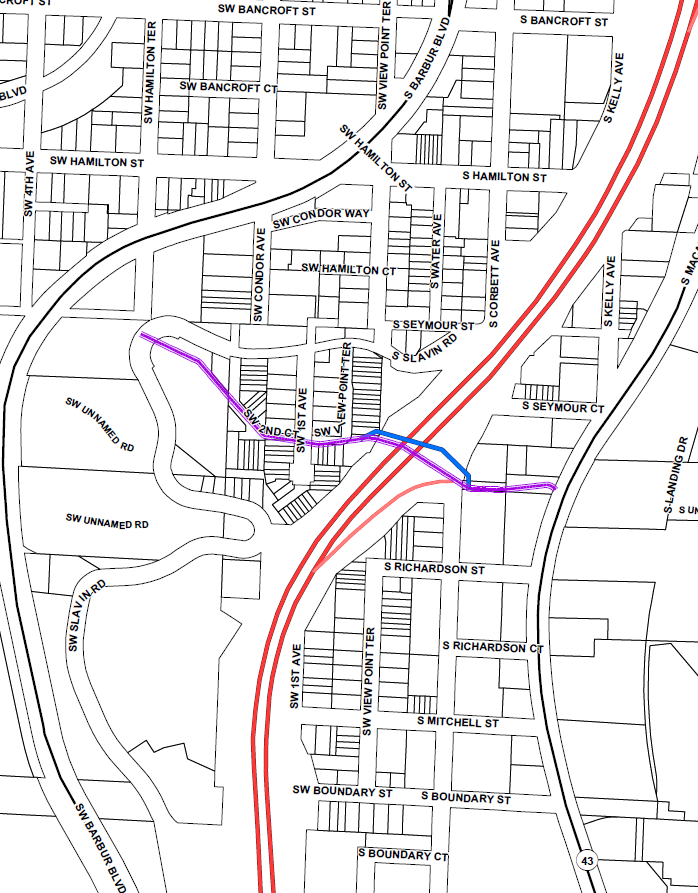 Carolina Trunk Upstream of I-5
Carolina Trunk Downstream of I-5
Carolina Trunk Crossing I-5
Carolina Work Zone 3
Carolina Work Zone 1
Carolina Trunk
        Proposed New Trunk
PROJECT CHALLENGES
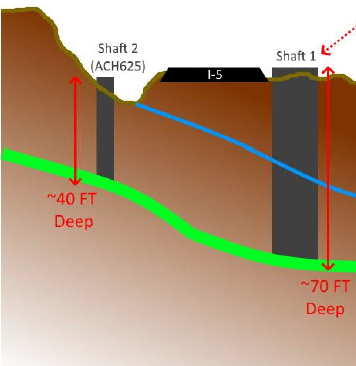 Sophisticated Field and subsurface conditionS  
Deep shaft excavation with high groundwater
Trenchless large utility construction crossing a major highway  
Work in environmental zone, on private properties and in proximity to a major highway, 

CONSTRUCTION CONSTRAINTS
Limited construction access
Tight construction space
Complex sewer flow bypass coordination 
Complex traffic control on busy streets and highway

STAKEHOLDERS AND PUBLIC INVOLVEMENT
ODOT and PBOT ROW
Other public agencies
Construction easements on private properties
Night work and traffic control impact
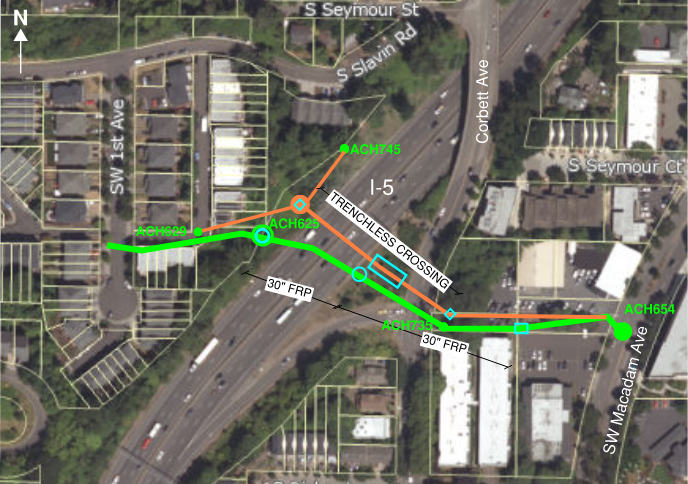 ALTERNATIVE DELIVERY SEQUENCING
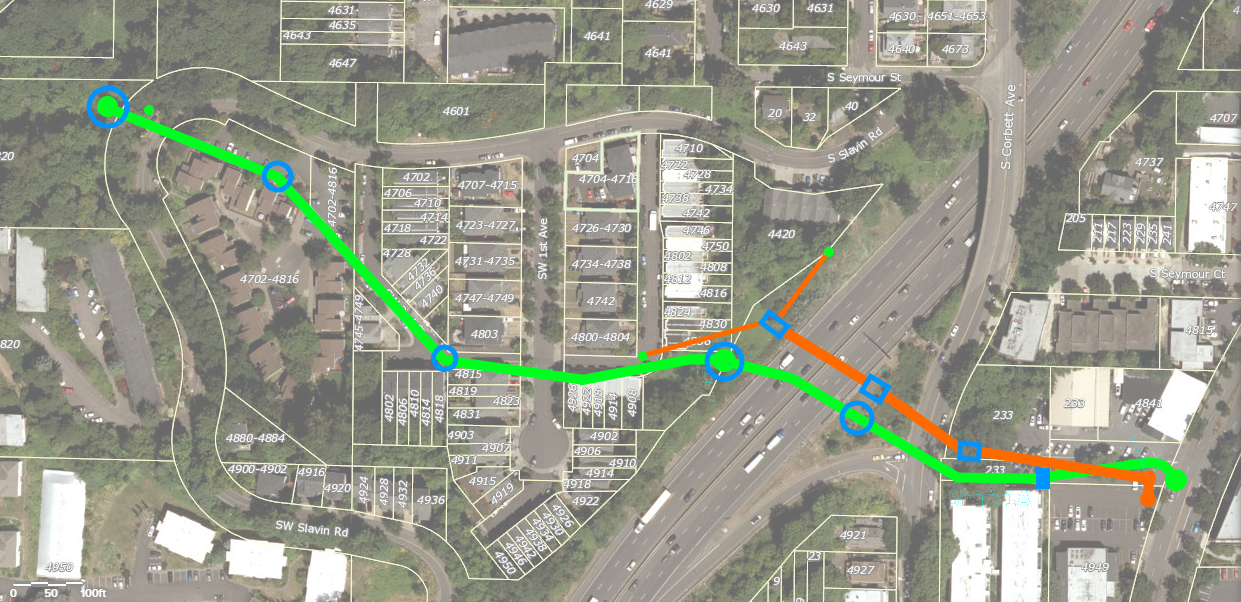 UPSTREAM REHAB
NEW TRENCHLESS CROSSING
I-5 CROSSING
REHAB
DOWNSTREAM REPLACEMENT
PROJECT COSTS & SCHEDULE
* Class 5 ranges (-20% lower to +50% higher) not shown
* Guaranteed Maximum Price (GMP) will be prepared by GC based on 90% design
Construction Manager/General Contractor (CM/GC)
Early Contractor involvement:
Schedule efficiencies
Value engineering
Reduce construction uncertainties and risks
Implement a Community Equity and Involvement Plan
Committee Oversight and Reporting
Workforce Goals:
Apprenticeship – 22% M, 9% W
Journey-level – 22% M, 6% W
Subcontracting Goals
COBID Certified Firms – 22% overall, 12% M/D, 5% W
Recommendation
Accept the factual findings
Authorize an exemption from competitive “low-bid” procurement
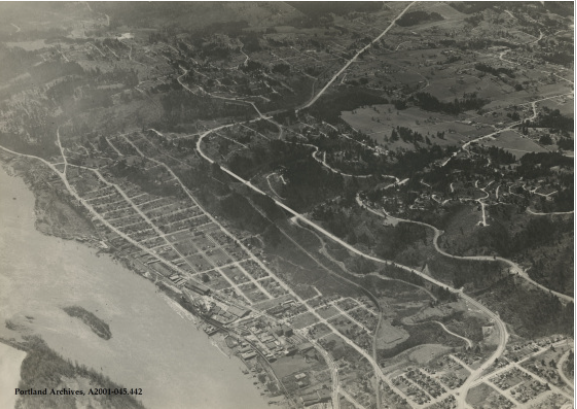 Questions?